国家开放大学2014年科研课题工作交流
国家开放大学科研管理处
2015年5月
主要内容
一、2010-2014年国开立项及经费资助情况

二、2014年立项课题开题情况

三、2014年立项课题中期检查

四、2014年立项课题结题工作方案
一、2010-2014年国开立项及经费资助情况
2014年国家开放大学面向各分部共计设立课题192项，其范围覆盖了国开44家分部
二、2014年立项课题开题情况
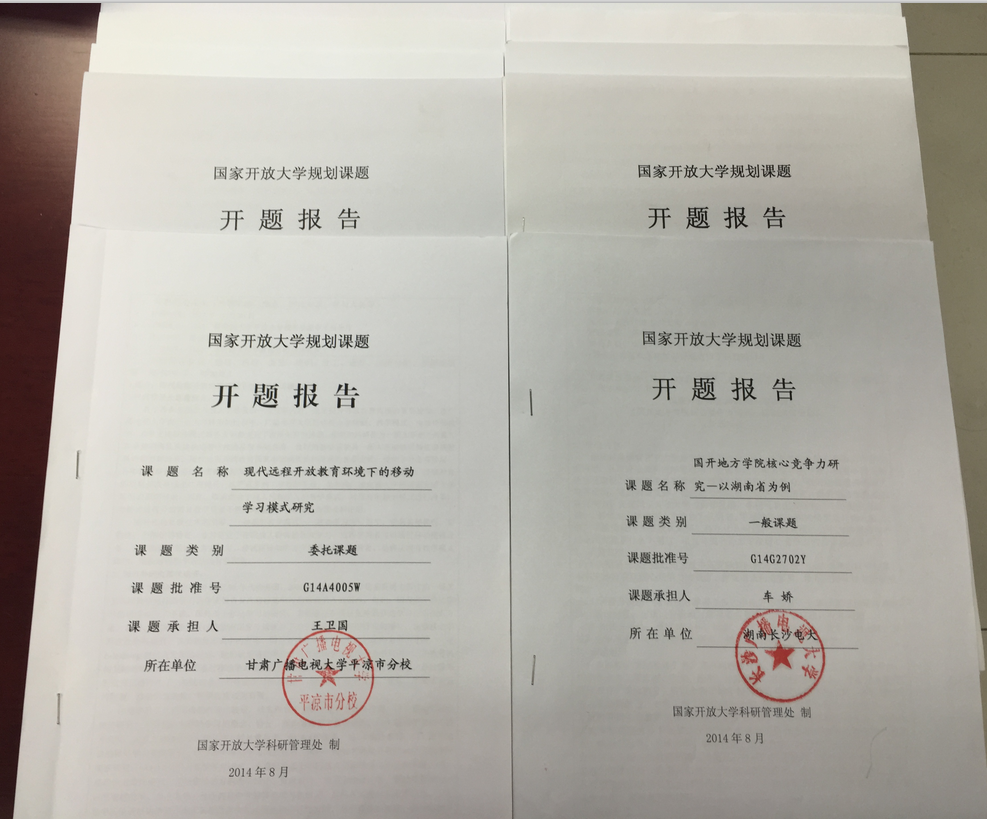 三、2014年立项课题中期检查
2015年5月30日---完成中期检查工作，填写
《国家开放大学规划课题中期检查表》。
提交“课题研究动态”，作为结题参照标
准。
四、2014年立项课题结题工作方案
（一）结题要求
    时间：2015年底之前完成结题工作。
    重点课题：出版20万字专著一部或在北
京大学图书馆版核心期刊发表2篇系列文；
    一般课题和青年课题：应公开发表1篇论
文。
    委托课题：结题要求参照重点课题。
2014年立项课题结题工作方案
（二）结题参考要素
保证课题研究质量、加强过程管理、促进成果转化和应用 
参考要素
中期检查
课题研究动态
开题报告
结题申请书
成果公报
结题报告
支撑材料
四、2014年立项课题结题工作方案
委托课题
   —专题结题交流汇报
根据国家开放大学2015年工作要点中提出的“1314工程”总体目标，即一个核心、三根支柱、一条纽带、四个着力点的基本要求，国开科研管理处针对本年度委托课题统一组织4-5次专题结题交流汇报会。
四、2014年“老年教育研究”专题研讨会—成都
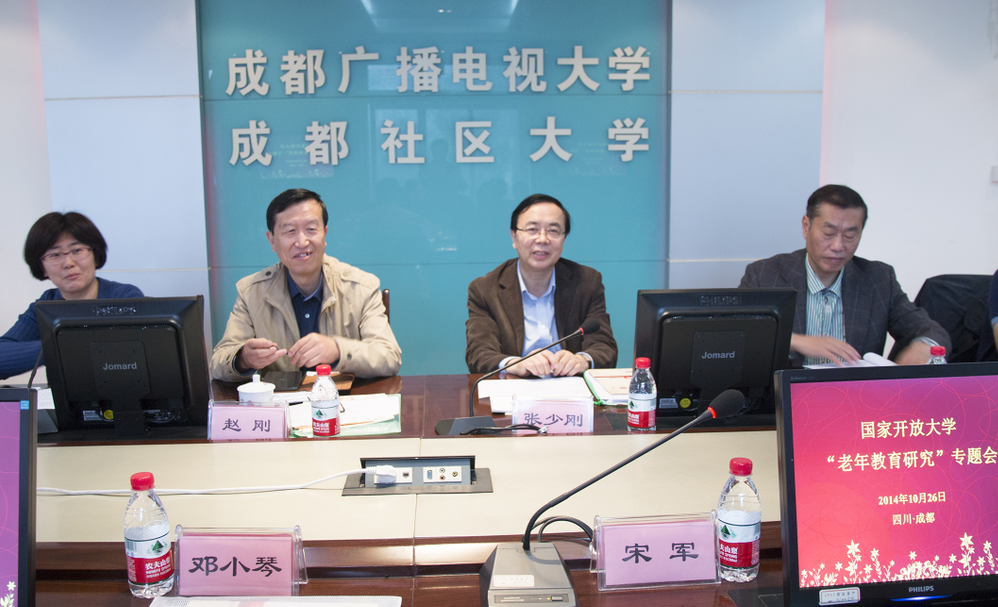 四、2014年“远程教育教师”专题研讨会—天津
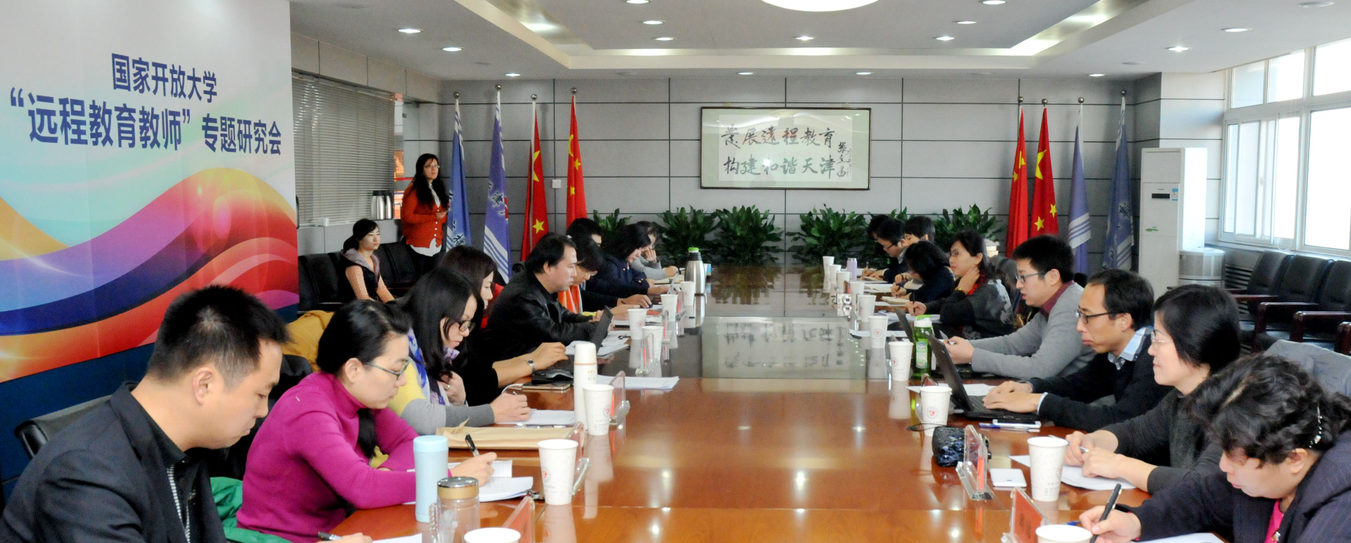 四、2014年立项课题结题工作方案
重点课题
          ——由国开科研管理处统一组织结题

    本年度委托、重点课题在研究过程中增加“课题研究动态”填报环节，其研究过程中产生的阶段性成果可作为课题结题的重要参照标准。
四、2014年立项课题结题工作方案
一般课题、青年课题
          ——鼓励由各分部单独组织或联合组织结题交流活动
 基本形式
    1.国开各分部自行组织本单位一般、青年课题进行统一的交流、汇报；
    2.国开各分部也可根据课题研究内容、研究方向等情况联合组织课题交流、汇报；
具体要求：
     1.结题交流活动须提前向国开科研管理处申请、备案；
     2.结题汇报交流活动须聘请3-5位副高级以上的鉴定专家；       
     3.交流活动结束后须形成相应鉴定意见，由各分部科研管理
部门统一提交国开科研管理处审核，确定是否通过结题。
四、2014年立项课题结题工作方案
时间安排
1、2015年5月30日前，完成中期检查工作；
2、即日起——2015年11月30日期间，可提交
“课题研究动态”。
3、2015年12月30日前完成课题研究工作并
申请结题。
4、2015年11月—2016年4月，国开科研管理处及
各分部科研管理部门，将根据结题申请情况，分
期分批组织结题。
OUC—科研管理QQ群：7959600（146人）
OUC—课题交流QQ群：161488638（540人）
谢谢大家！
国开科研管理处

   电话：010-57519214        Email:kyc@crtvu.edu.cn